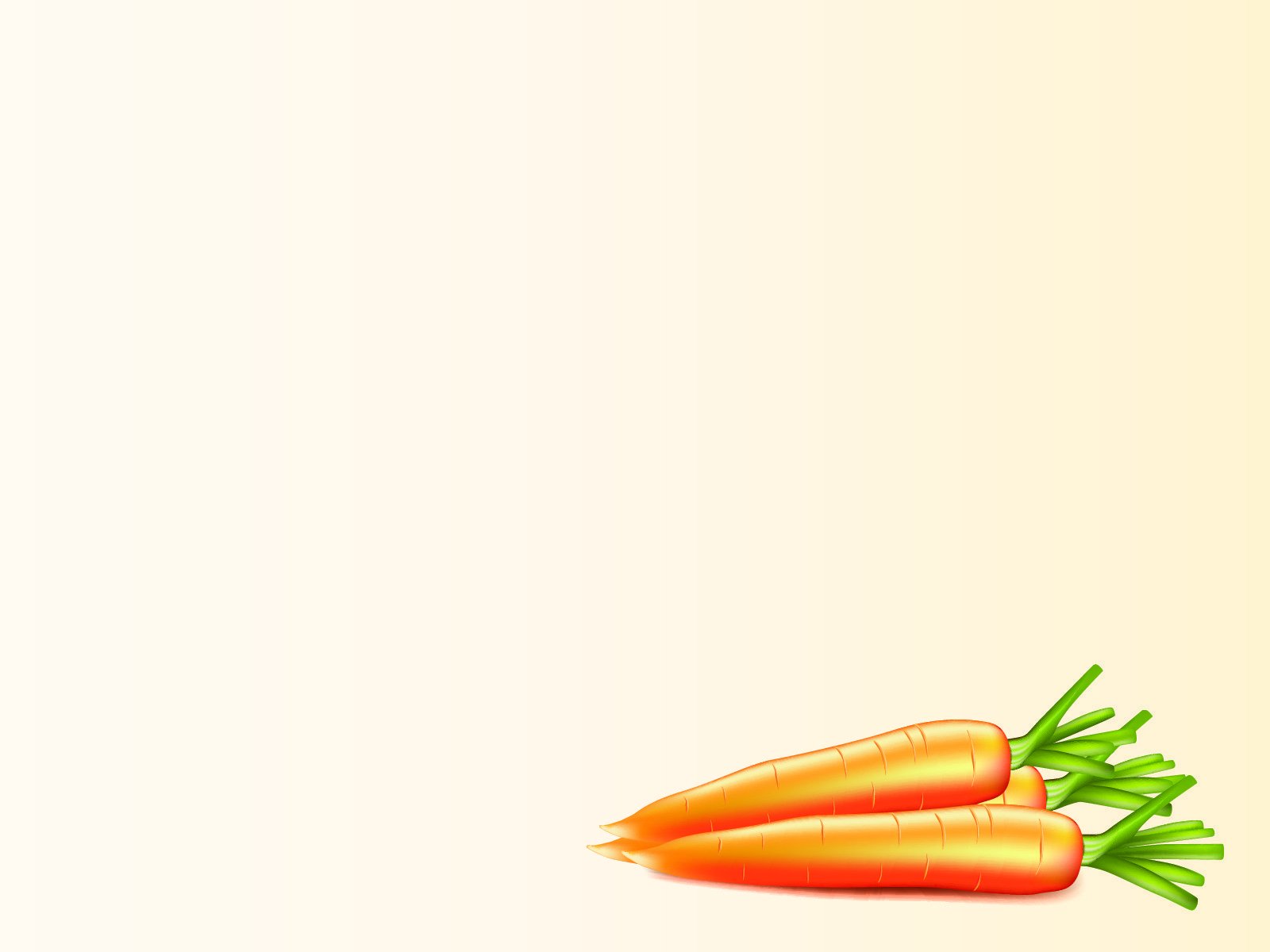 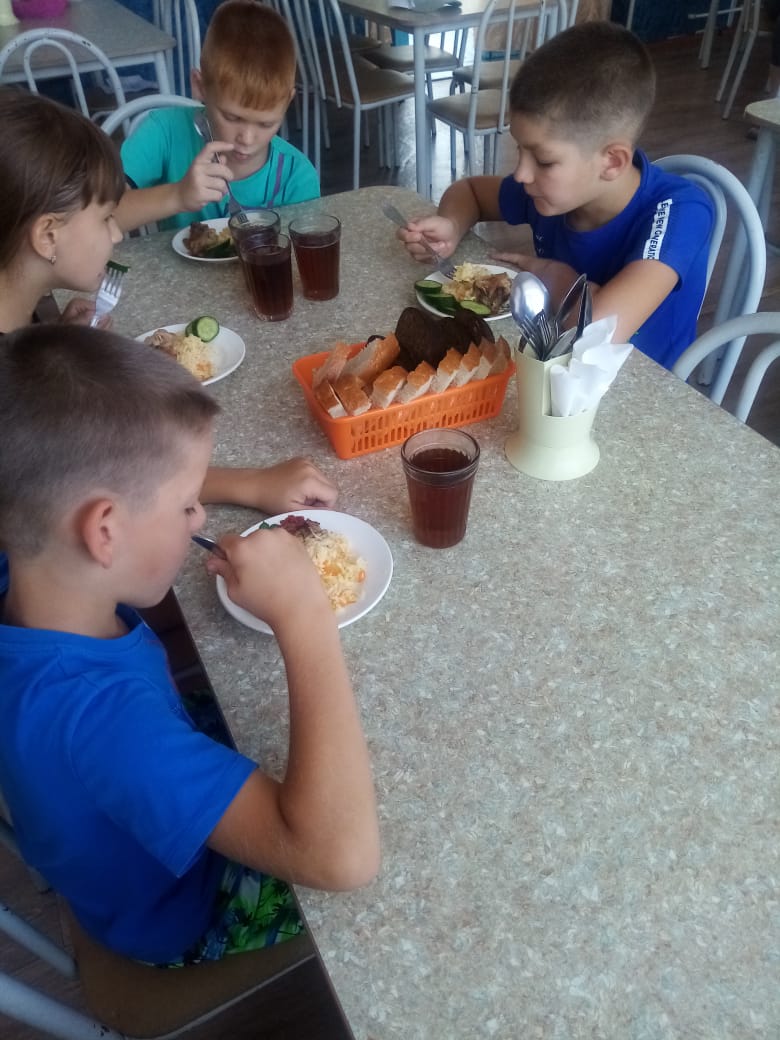 В преддверии нового учебного 2022-2023 года в школе №9 31 августа  провели первую дегустацию блюд, которые дают детям в столовой.
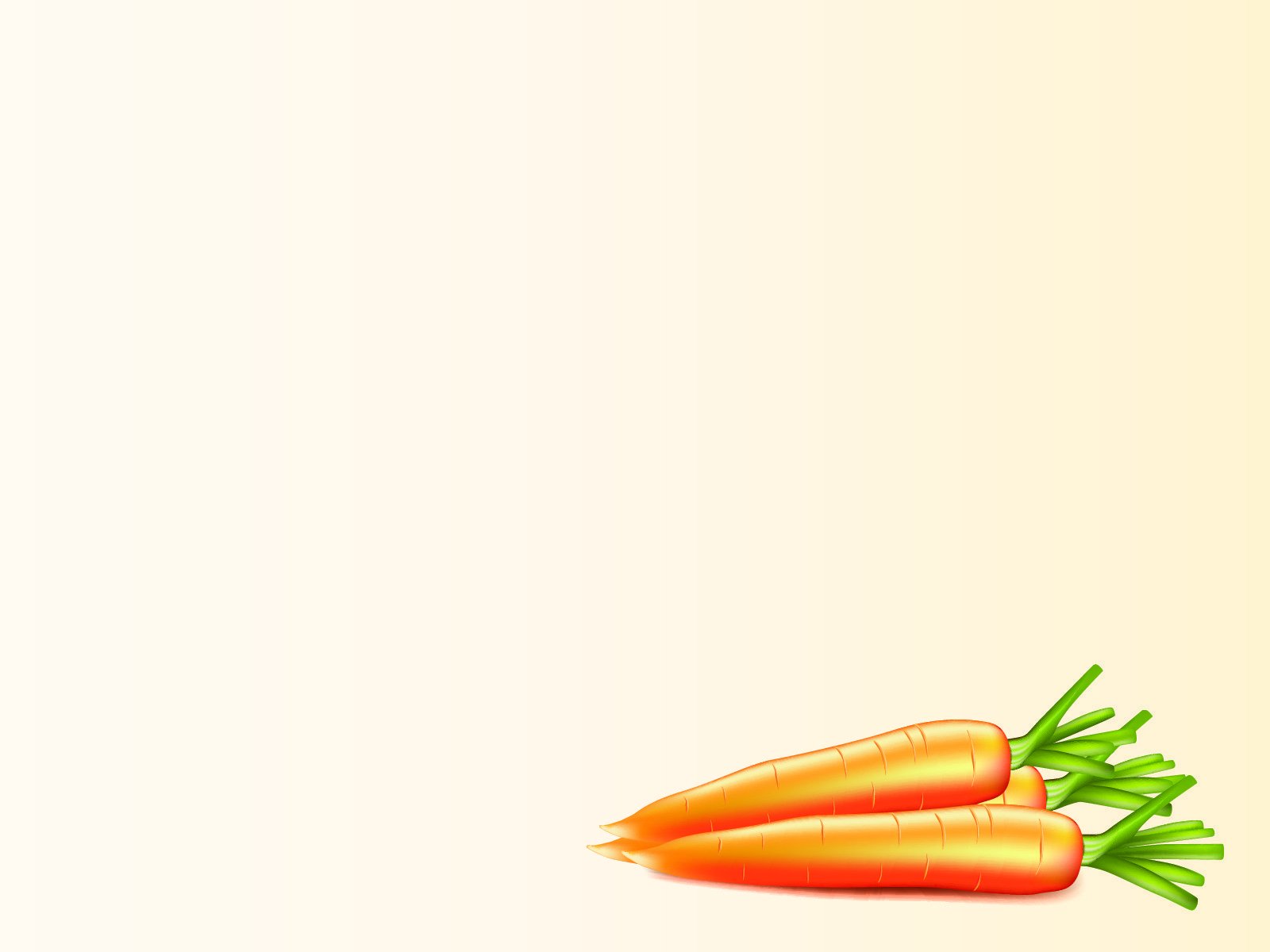 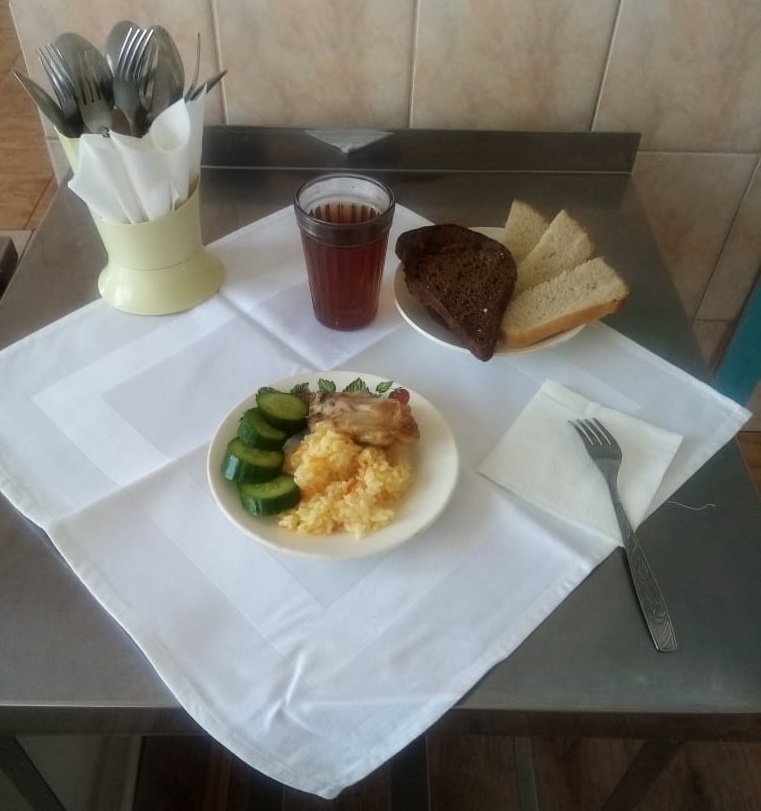 Представленное меню для дегустации
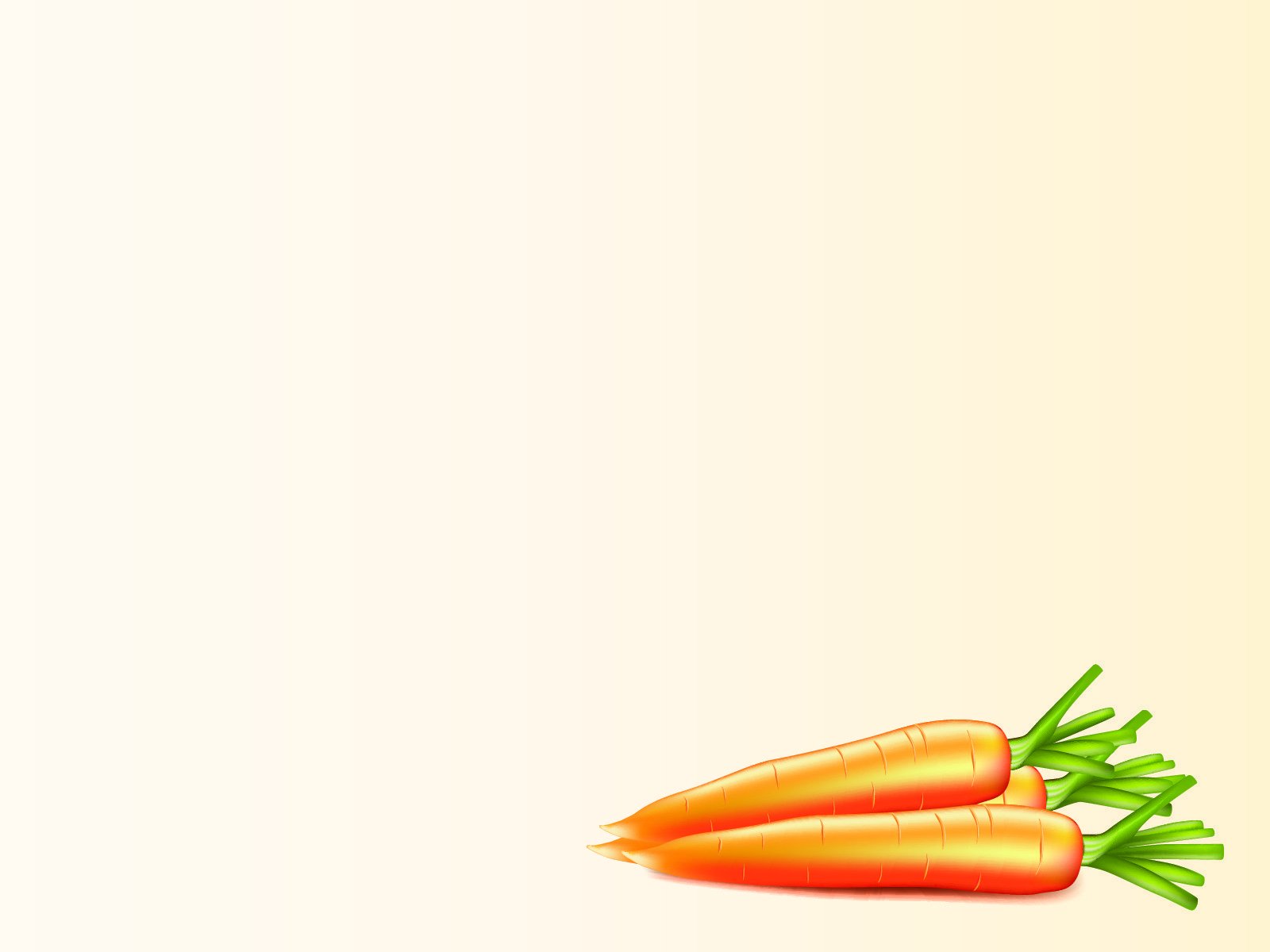 Особый интерес к организации школьного питания проявили родители учащихся начальных классов. Они охотно пробовали предложенное для дегустации блюдо.
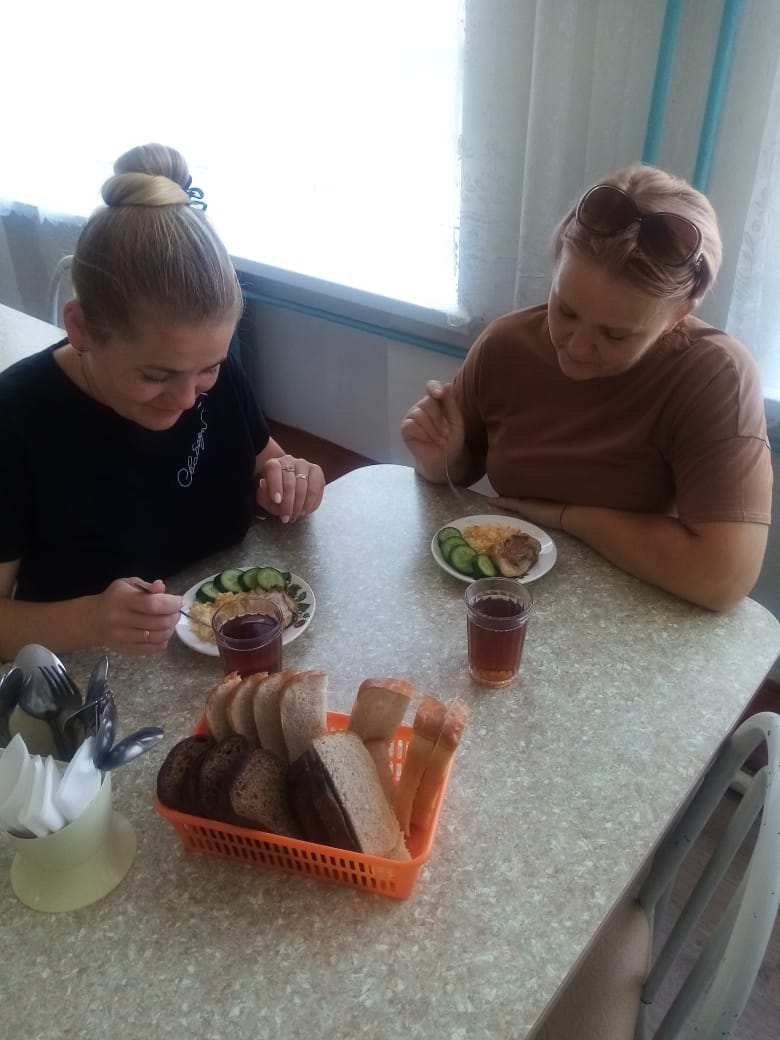